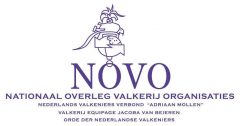 Valken en valkerij
Een valk is een vogel
Een vogel heeft lichte , holle beenderen.

Ze hebben  geen tanden maar gebruiken hun bek om hun voedsel te verscheuren

De veren isoleren en beschermen hun lichaam

Ze leggen eieren
Een valk is een roofvogel
Een roofvogel eet vlees

Ze gebruiken hun klauwen om hun prooi te pakken

Ze hebben uitstekend zicht

Ze hebben een scherpe kromme bek

Krachtige klauwen met scherpe nagels
Verschillende soorten roofvogels
Arenden

Visarend

Wauwen

Havik

Buizerd

Kiekendief

Gieren

Valken
Karakteristieken van de valk
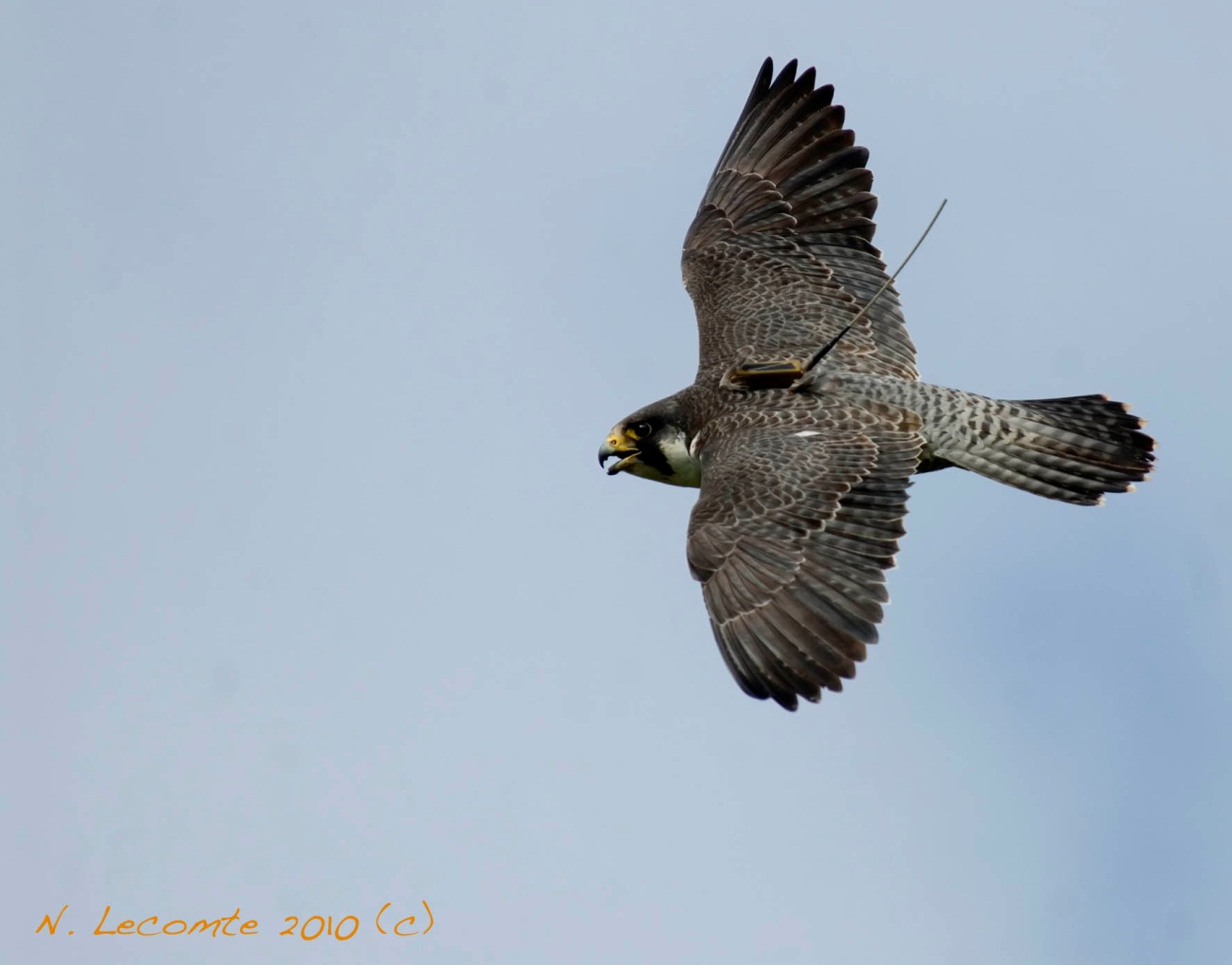 Krachtige snelle vlieger

Taps toelopende staart

Kromme bek om te eten

Bouwen niet hun eigen nest

Donkere ogen
Soorten Valken
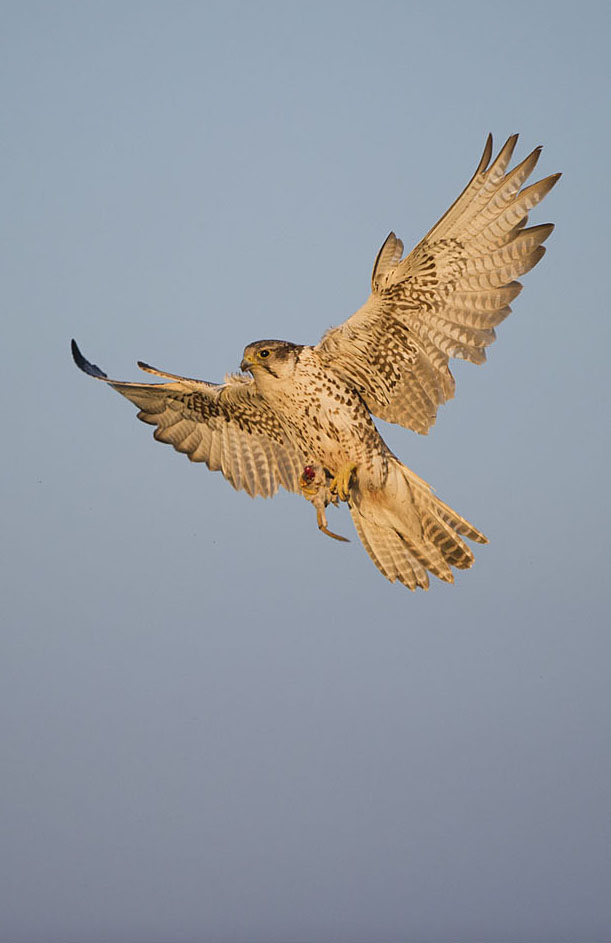 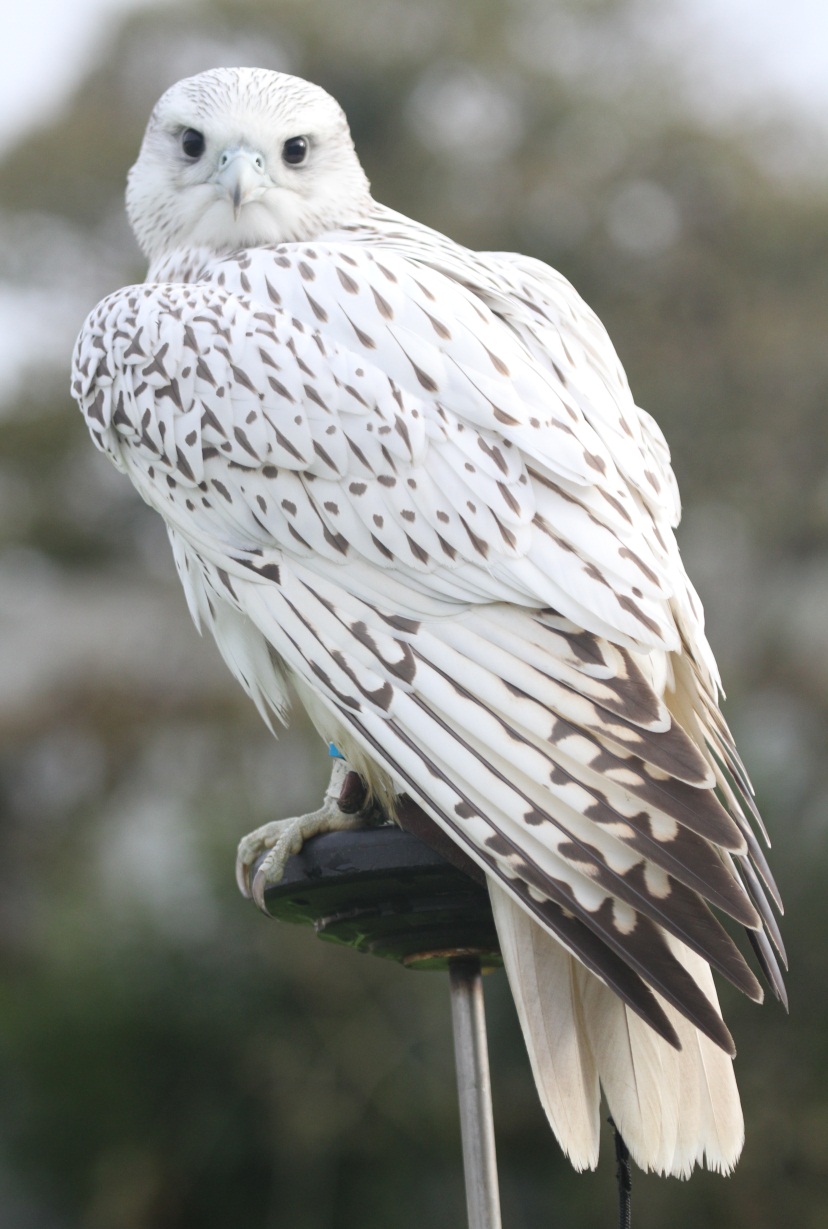 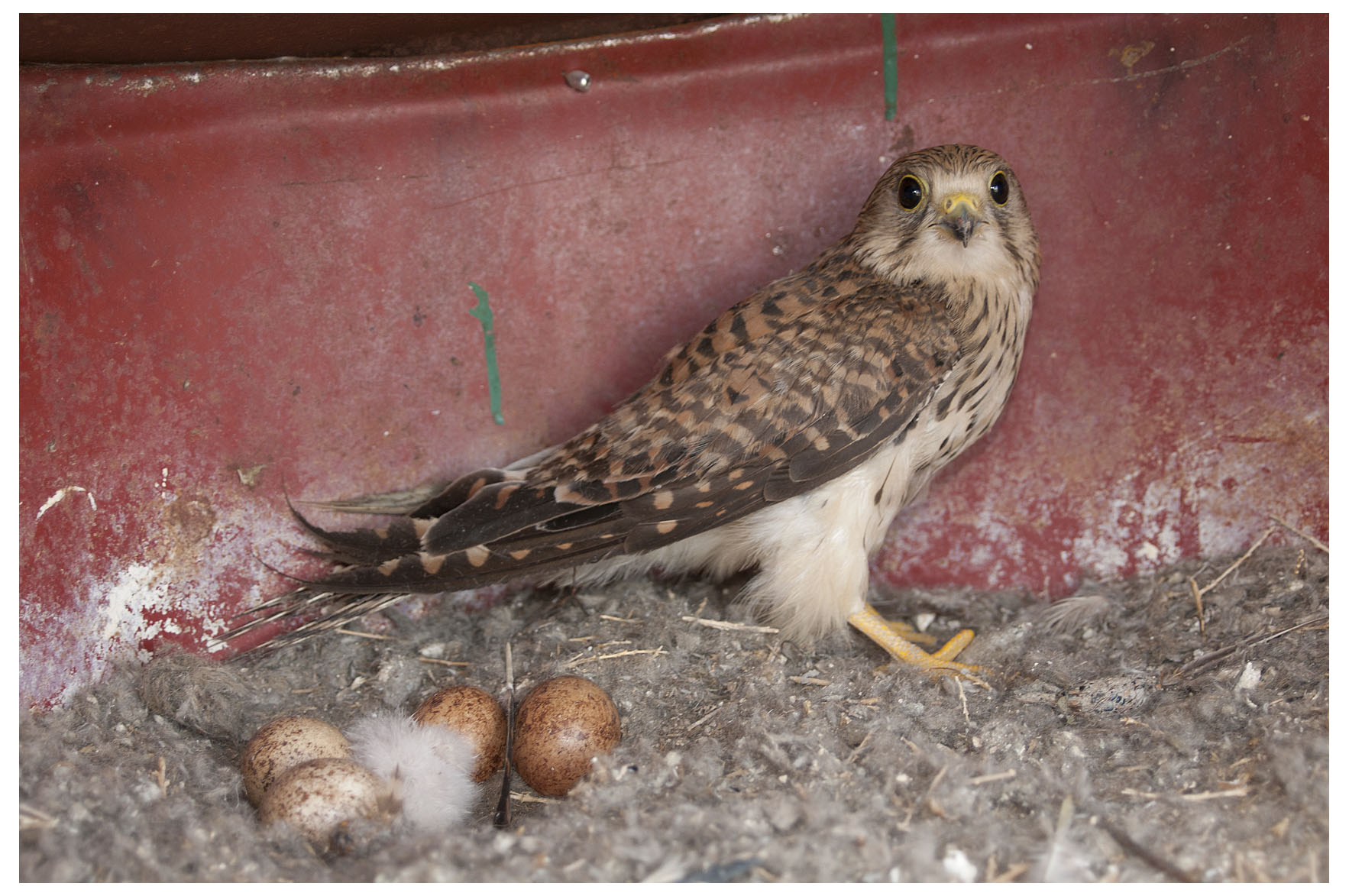 Er zijn ongeveer 37 soorten valken

Bijvoorbeeld

Slechtvalk 

Geervalk

Boomvalk

Sakervalk
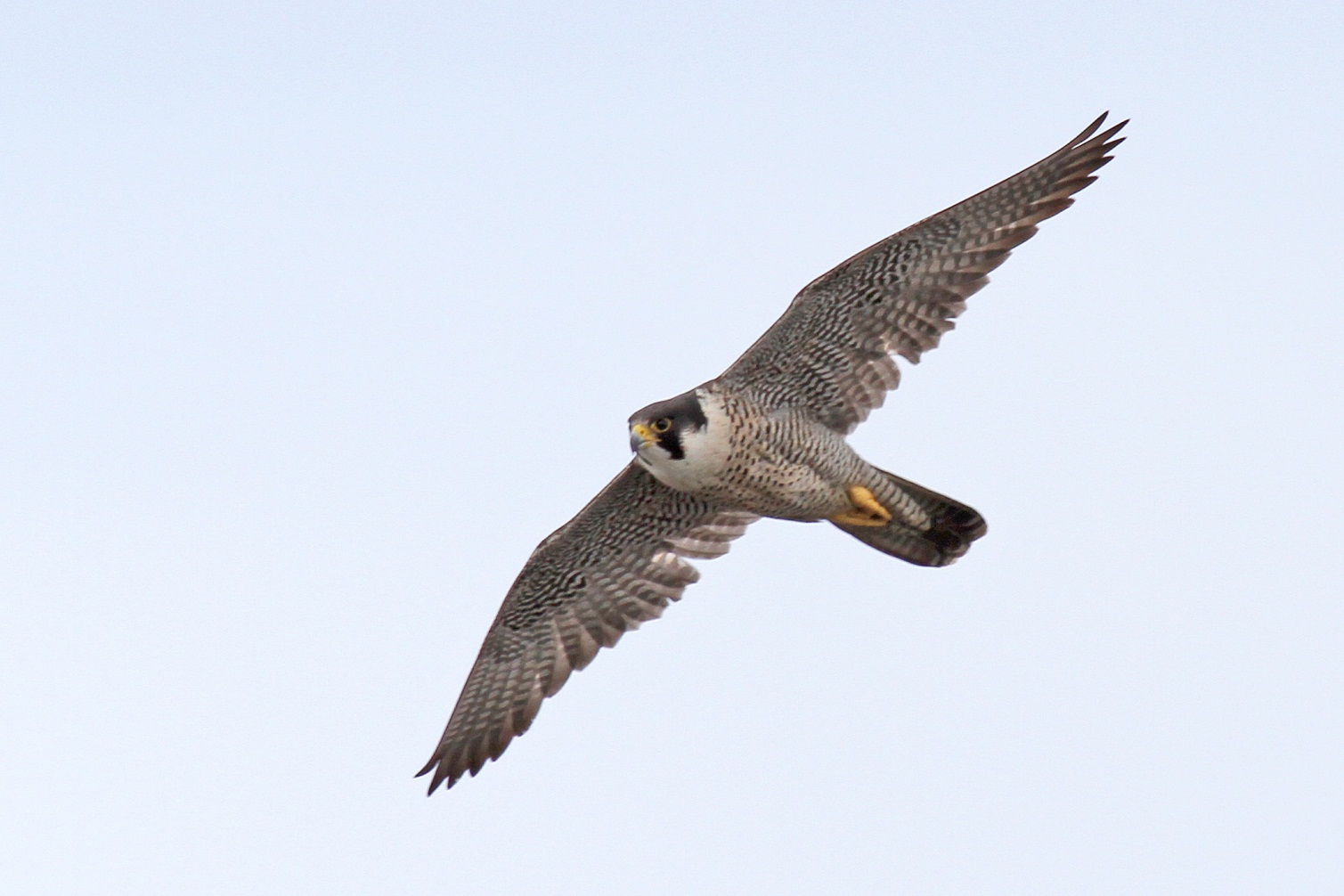 Valkerij
Valkerij is de kunst van het jagen met roofvogels op prooien in hun natuurlijke omgeving

Valkerij is ongeveer 3000 jaar geleden begonnen op de steppen in Mongolie

Valkerij is een van de oudste sporten ter wereld
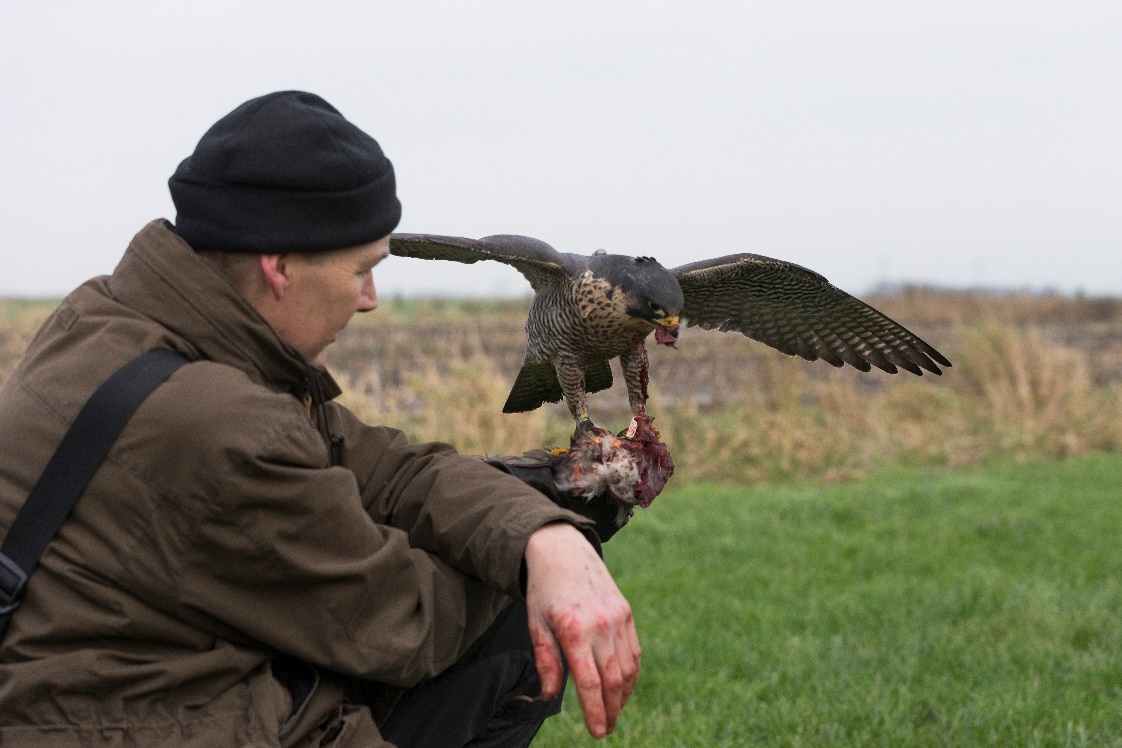 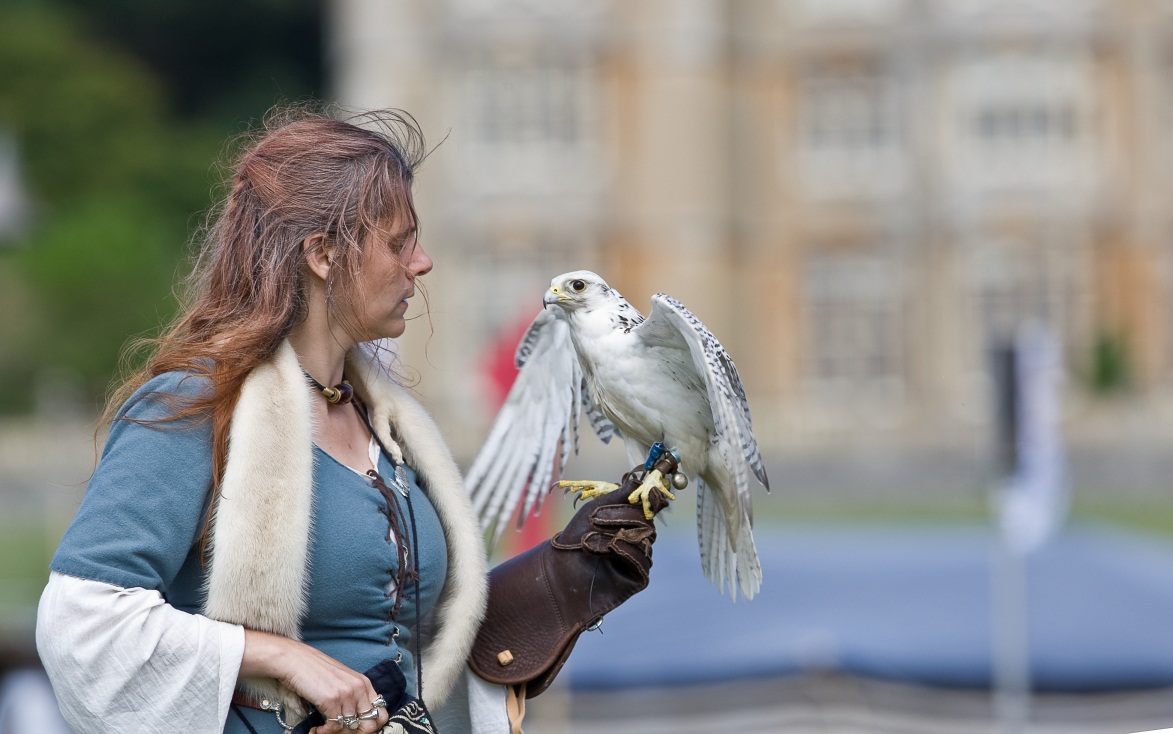 Valkerij
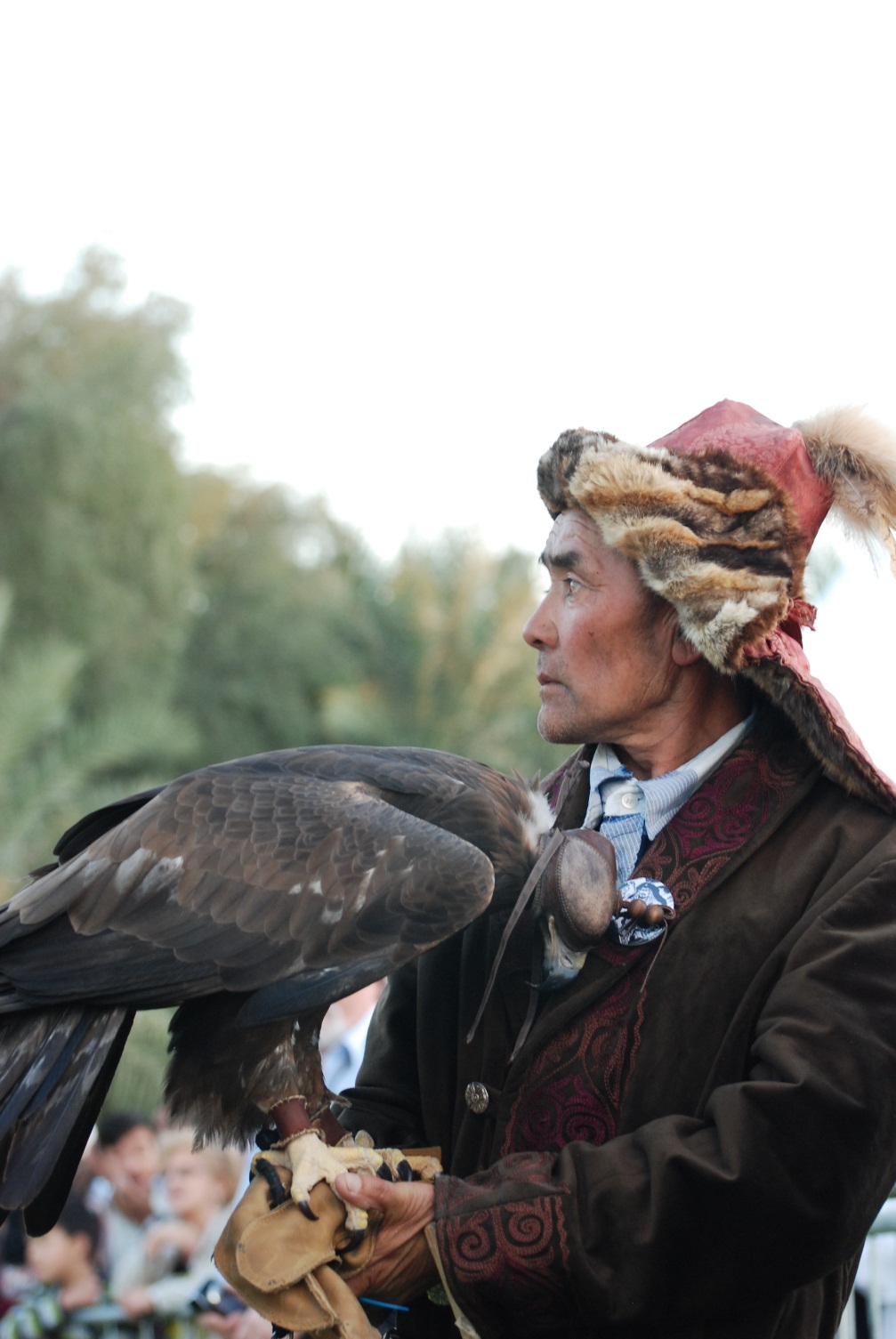 Valken zijn niet de enige soort die in de valkerij worden toegepast

Arenden worden gebruikt om grotere prooien tepakken
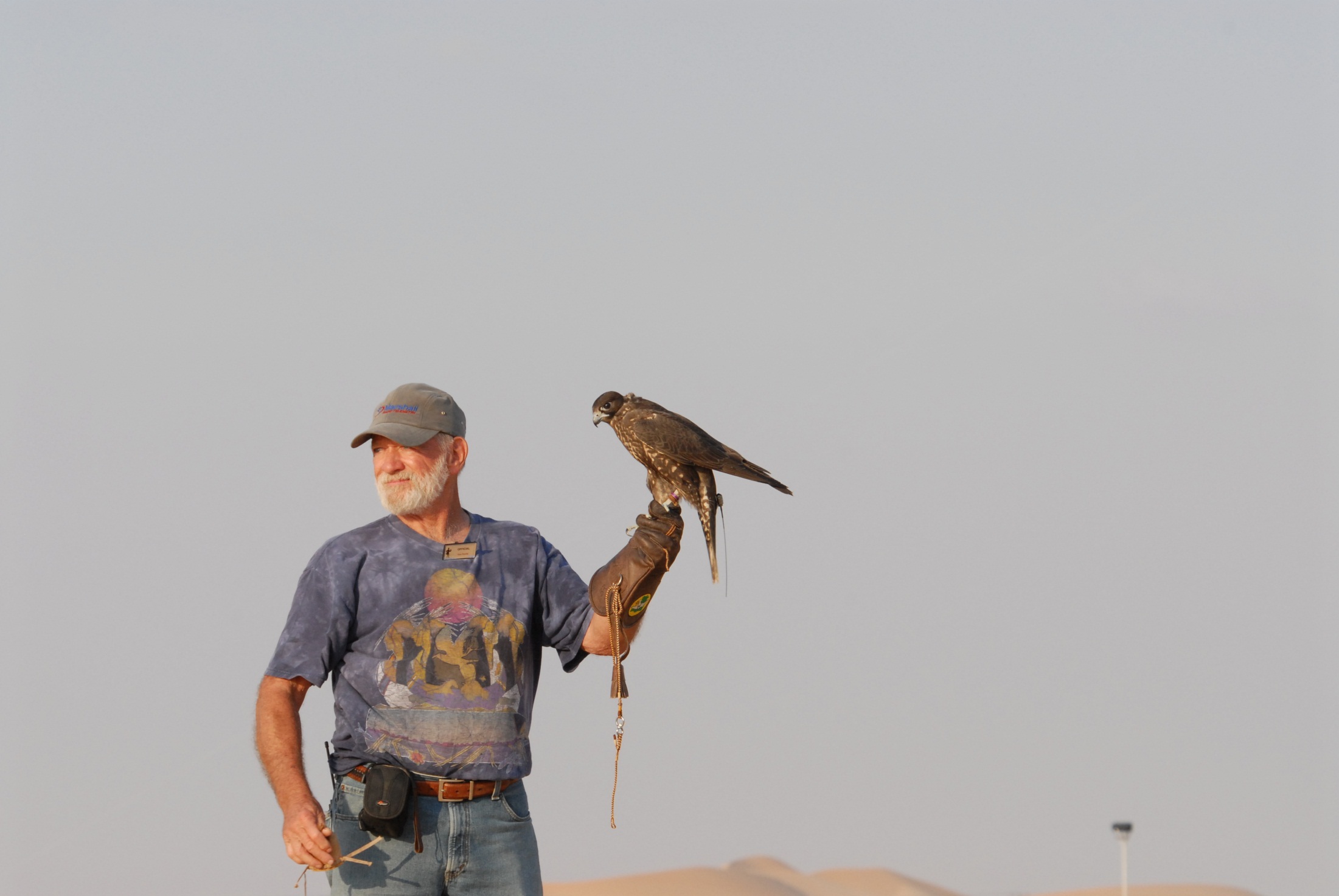 De valkenier
Je hebt vele jaren oefenen nodig om een bekwame valkenier te worden

De valkenier traint de valk of havik en er wordt een bondgnootschap gesloten tussen de vogel en de valkenier
De kunst van de valkerij
Op deze foto gebruikt de valkenier de loer

De loer is een kunstprooi

Een loer wordt rondgedraaid en de valk probeert de loer te pakken

De loer wordt gebruikt om de valk te trainen of om haar terug te roepen
De achteruitgang van de valkerij
De achteruitgang van de valkerij ontstond met de uitvinding van het geweer

Roofvogels waren niet meer nodig voor voedsel voorziening

Valkerij overleefde door de aanwezigheid van de koningshuizen
Moderne valkerij
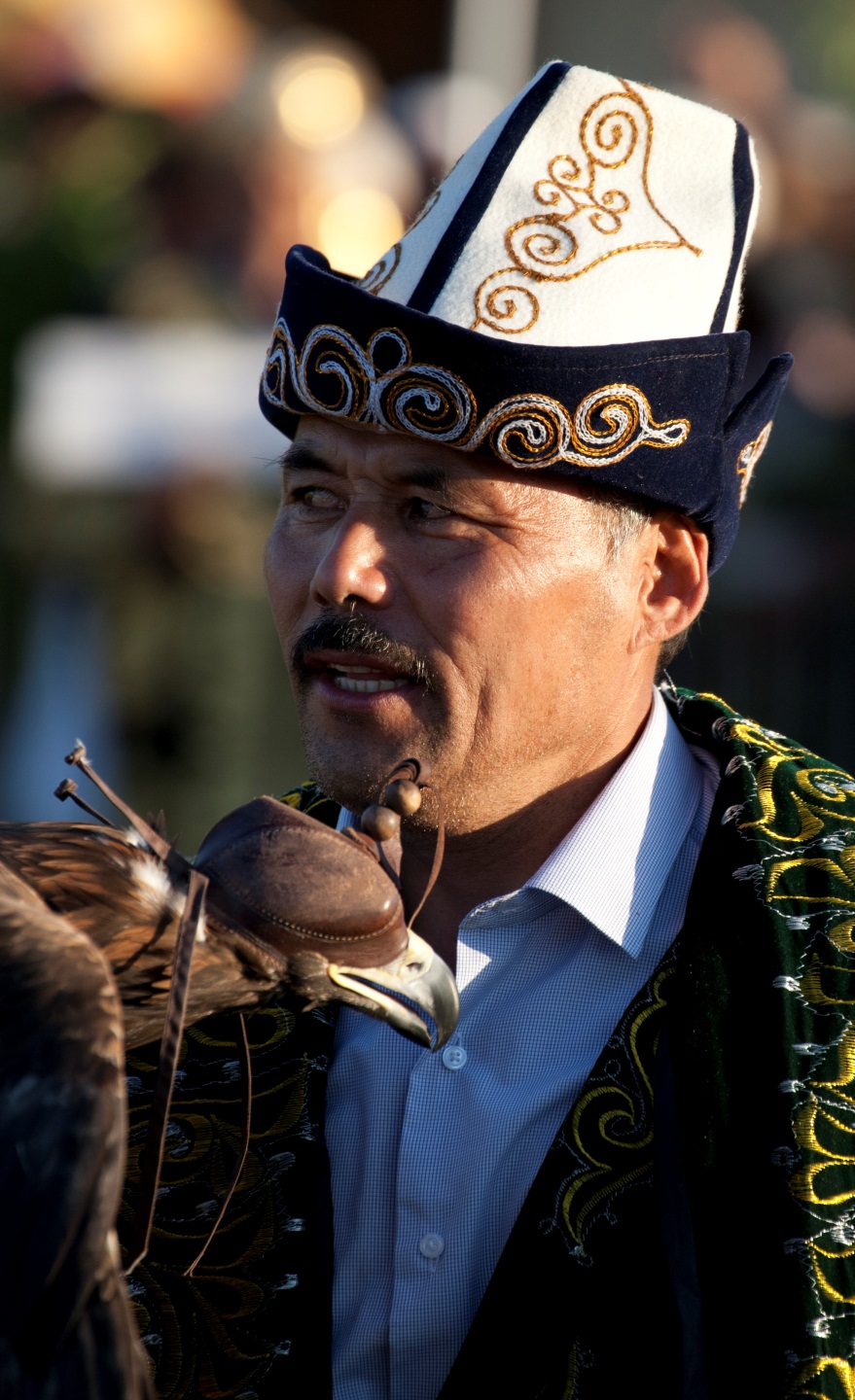 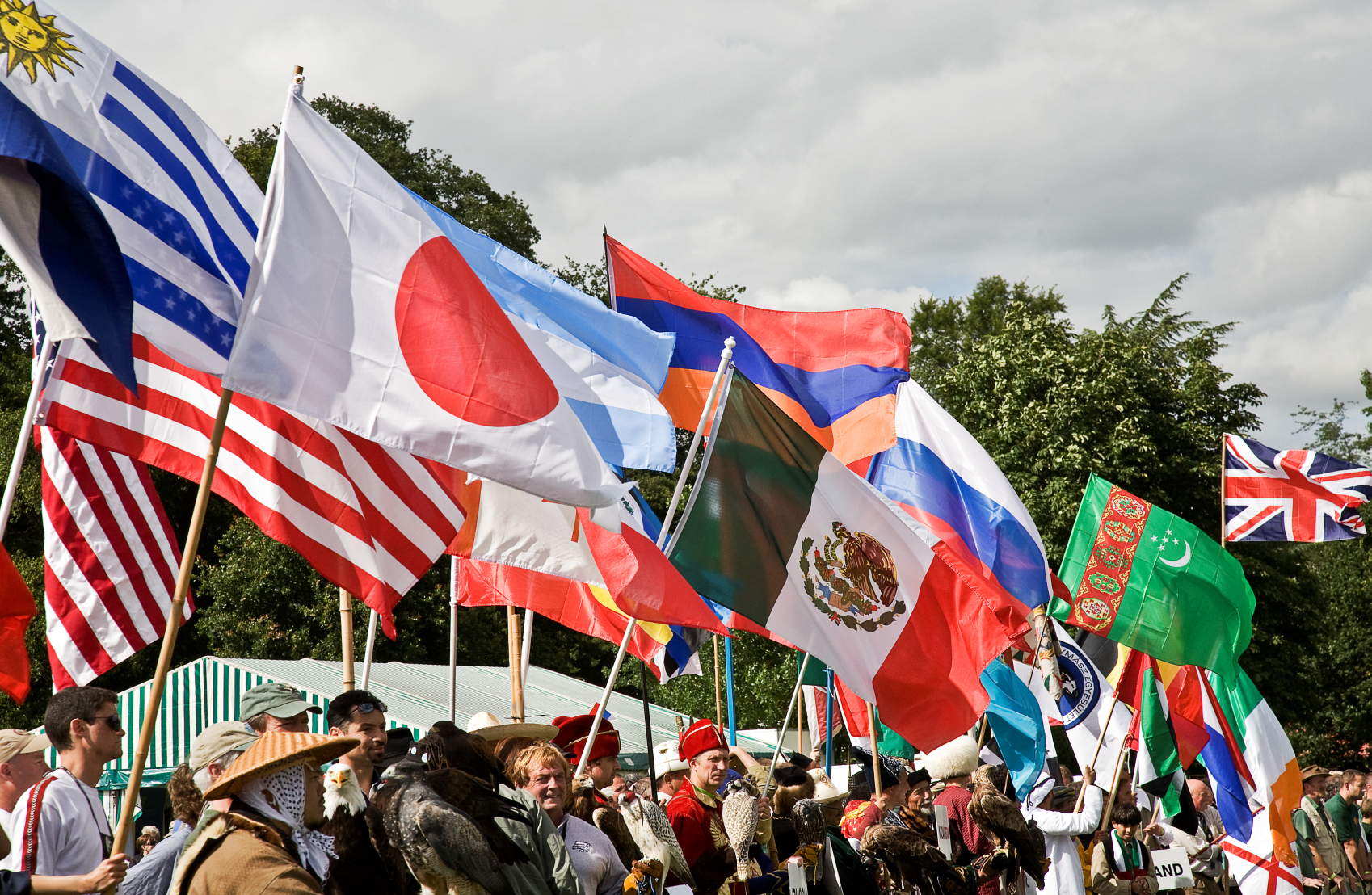 Valkerij wordt in vele landen over de hele wereld beoefend

Op het laatste festival in Abu Dhabi waren 78 landen vertegenwooordigd

In 2010 werd de valkerij erkend door UNESCO als immaterieel cultureel erfgoed

Valkerij wordt ook voor schadebestijding gebruikt bv op vuilstorten en vliegvelden
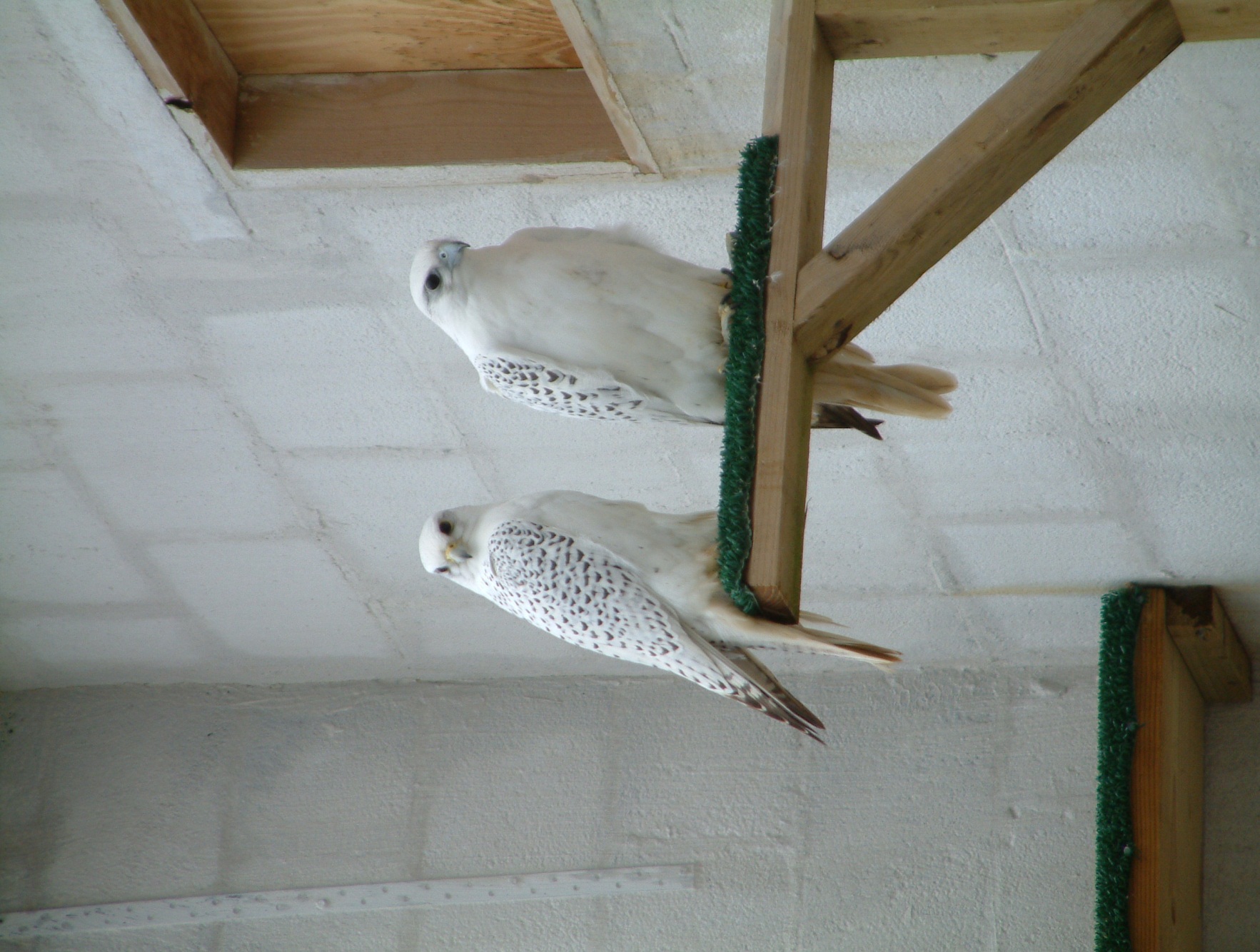 Acknowledgements
Many thanks to the following photographers for images used in this PowerPoint :

Chris Johnson
Stig Olsen
Linda Wright
Andres Lopez Peinado
Andrew Lopez Sanchez
Berta Peinado Ramirez
Lee O’Dwyer
Andrew Dixon
Rob Palmer

Funded by the Environment Agency, Abu Dhabi and supported by Mongolian Ministry of Nature Environment and Tourism. Implemented by International Wildlife Consultants , UK and Wildlife and Conservation Center, Mongolia
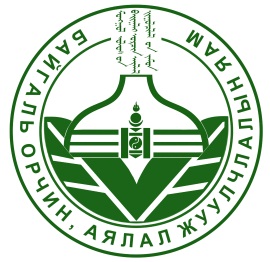 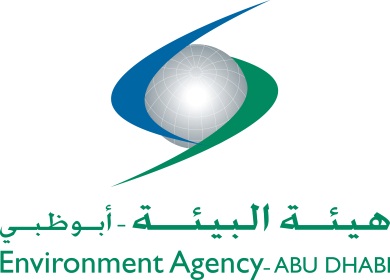 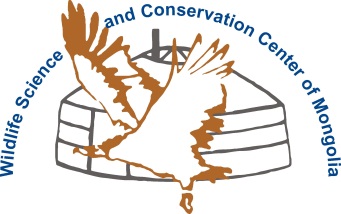 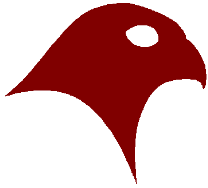